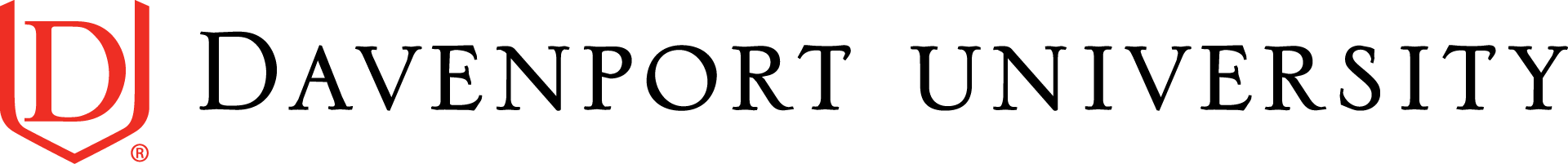 Double-click to add your title here
Subheading text
Presenter’s name and/or date
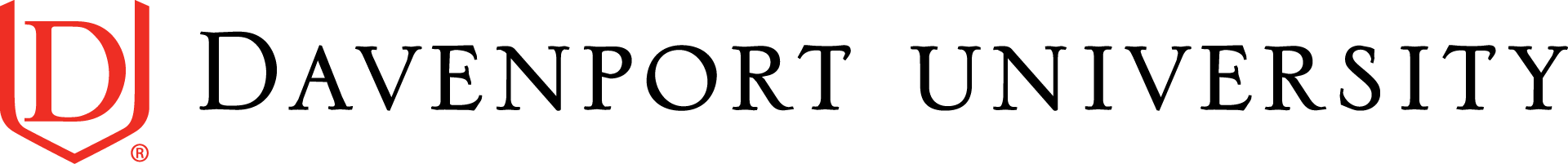 Subheading text
Double-click to add your title here
Presenter’s name and/or date
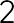 Agenda
1. Subheading text
Lorem ipsum dolar sit amet,consetetur sadipscing elitr sed diam.
Lorem ipsum dolar sit amet, consetetur sadipscing elitr, sed diam nonumy eirmod tempor invidunt ut labore et dolore magna aliquyam erat, sed diam voluptua.
2. Subheading text
Lorem ipsum dolar sit amet,consetetur sadipscing elitr sed diam.
3. Subheading text
Lorem ipsum dolar sit amet,consetetur sadipscing elitr sed diam.
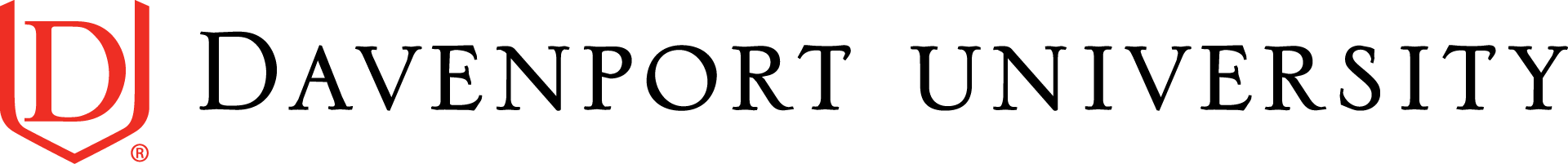 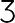 Agenda
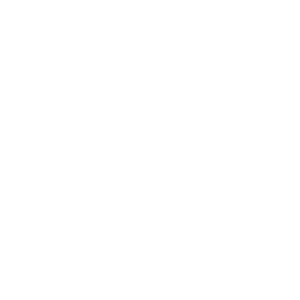 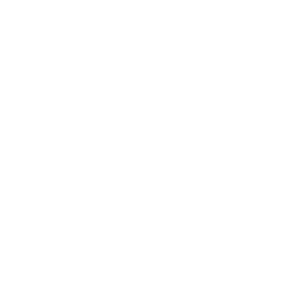 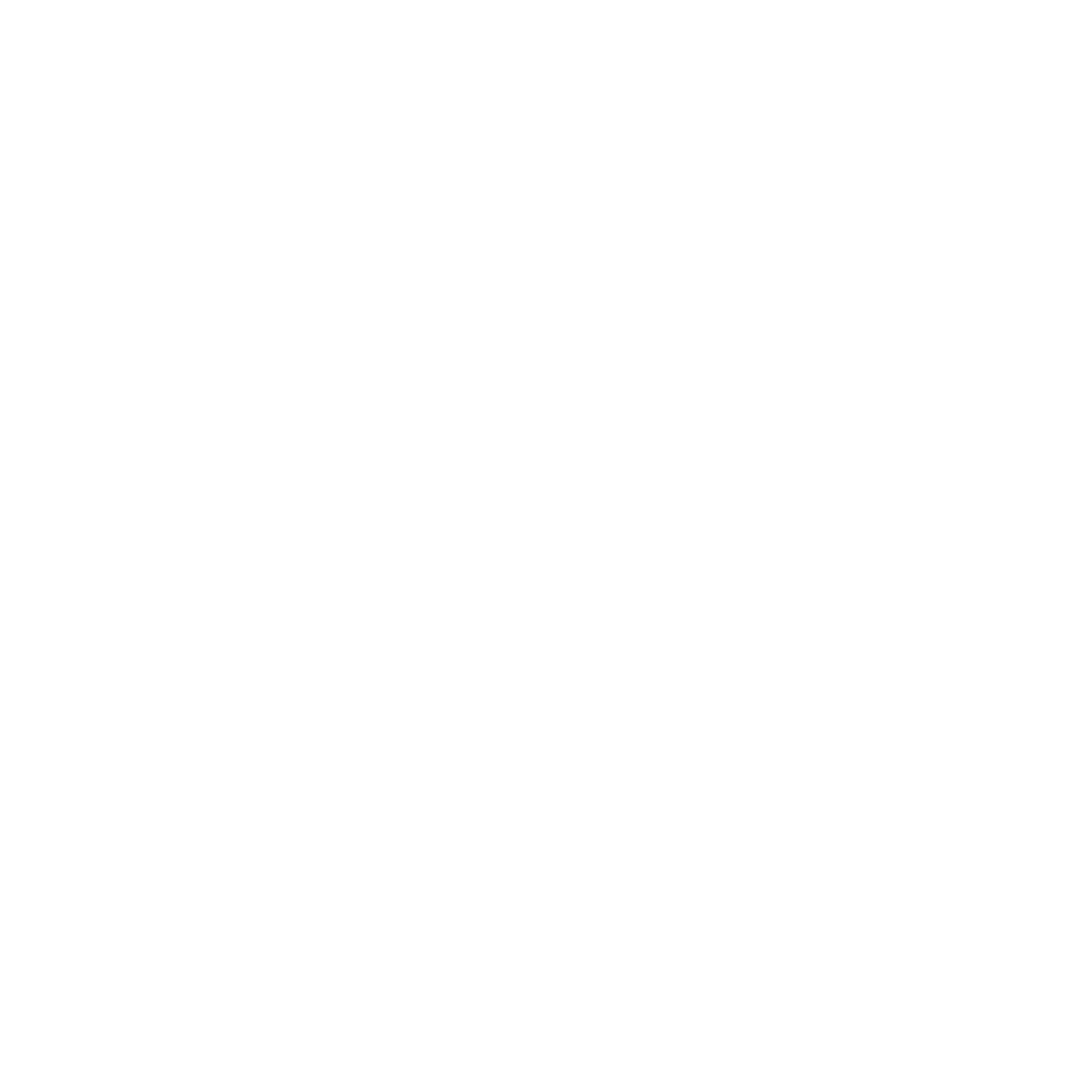 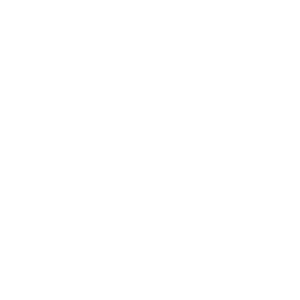 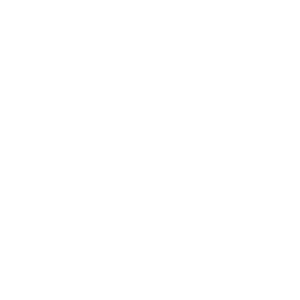 Why Davenport?
Program
Next Steps
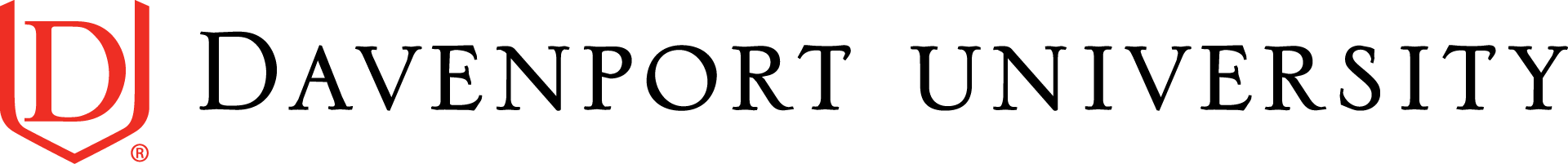 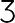 Double-click to add your slide title here
Subheading text
Lorem ipsum dolar sit amet, consetetur sadipscing elitr, sed diam nonumy eirmod tempor invidunt ut labore et dolore magna aliquyam erat, sed diam voluptua.
Lorem ipsum dolar sit amet, consetetur sadipscing elitr, sed diam nonumy eirmod tempor invidunt ut labore et dolore magna aliquyam erat, sed diam voluptua.
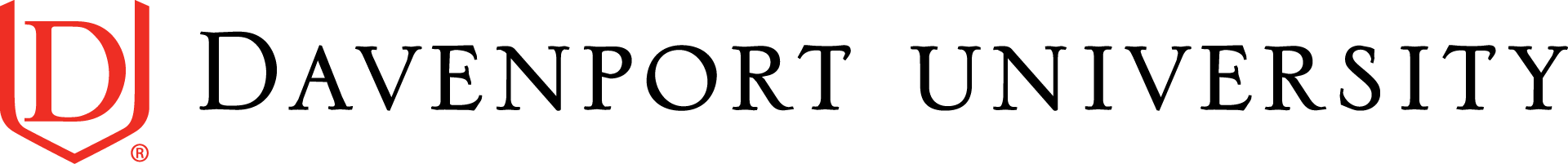 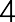 Double-click to add your slide title here
Subheading text
Lorem ipsum dolar sit amet, consetetur sadipscing elitr, sed diam nonumy eirmod tempor.
Lorem ipsum dolar sit amet, consetetur sadipscing elitr, sed diam nonumy eirmod tempor.
Lorem ipsum dolar sit amet, consetetur sadipscing elitr, sed diam nonumy eirmod tempor.
Lorem ipsum dolar sit amet, consetetur sadipscing elitr, sed diam nonumy eirmod tempor.
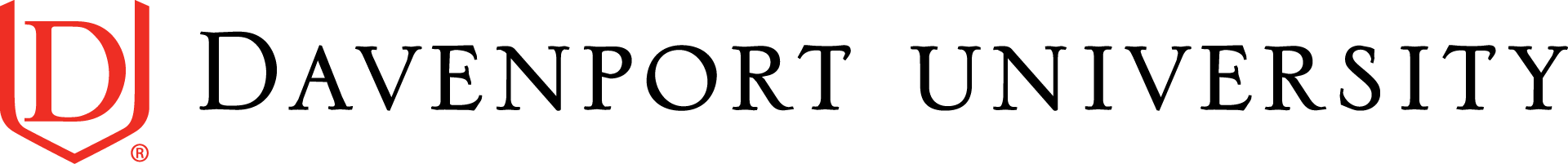 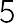 Double-click to add your slide title here
Subheading text
Subheading text
Lorem ipsum dolar sit amet, consetetur sadipscing elitr, sed diam nonumy eirmod tempor.
Lorem ipsum dolar sit amet, consetetur sadipscing elitr, sed diam nonumy eirmod tempor.
Lorem ipsum dolar sit amet, consetetur sadipscing elitr, sed diam nonumy eirmod tempor.
Lorem ipsum dolar sit amet, consetetur sadipscing elitr, sed diam nonumy eirmod tempor.
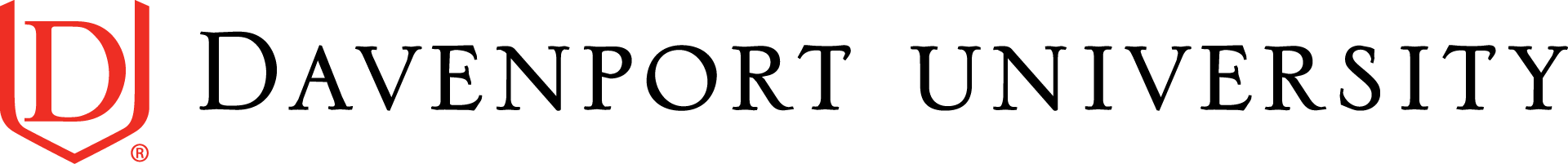 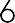 Double-click to add your slide title here
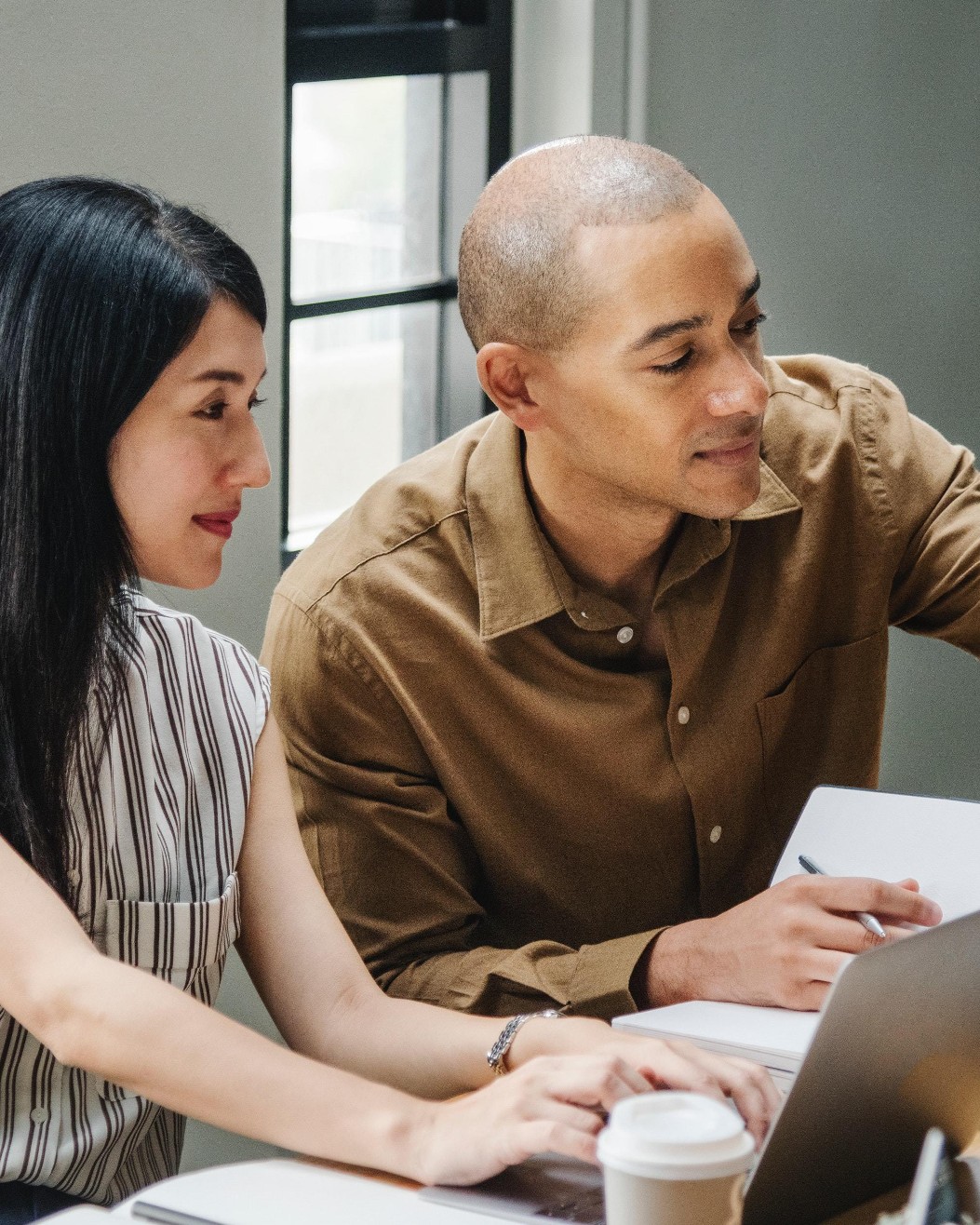 Subheading text
Lorem ipsum dolar sit amet, consetetur sadipscing elitr, sed diam nonumy eirmod tempor.
Lorem ipsum dolar sit amet, consetetur sadipscing elitr, sed diam nonumy eirmod tempor.
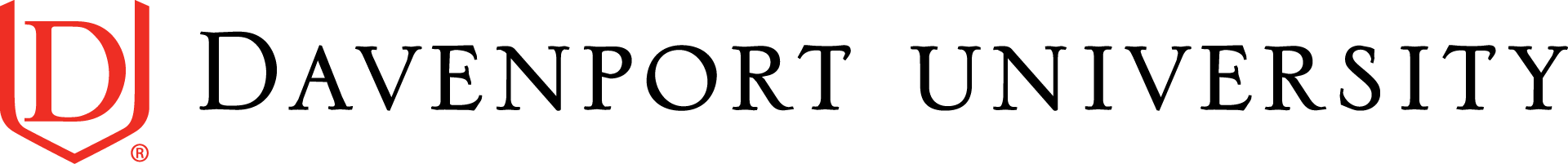 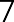 Double-click to add your slide title here
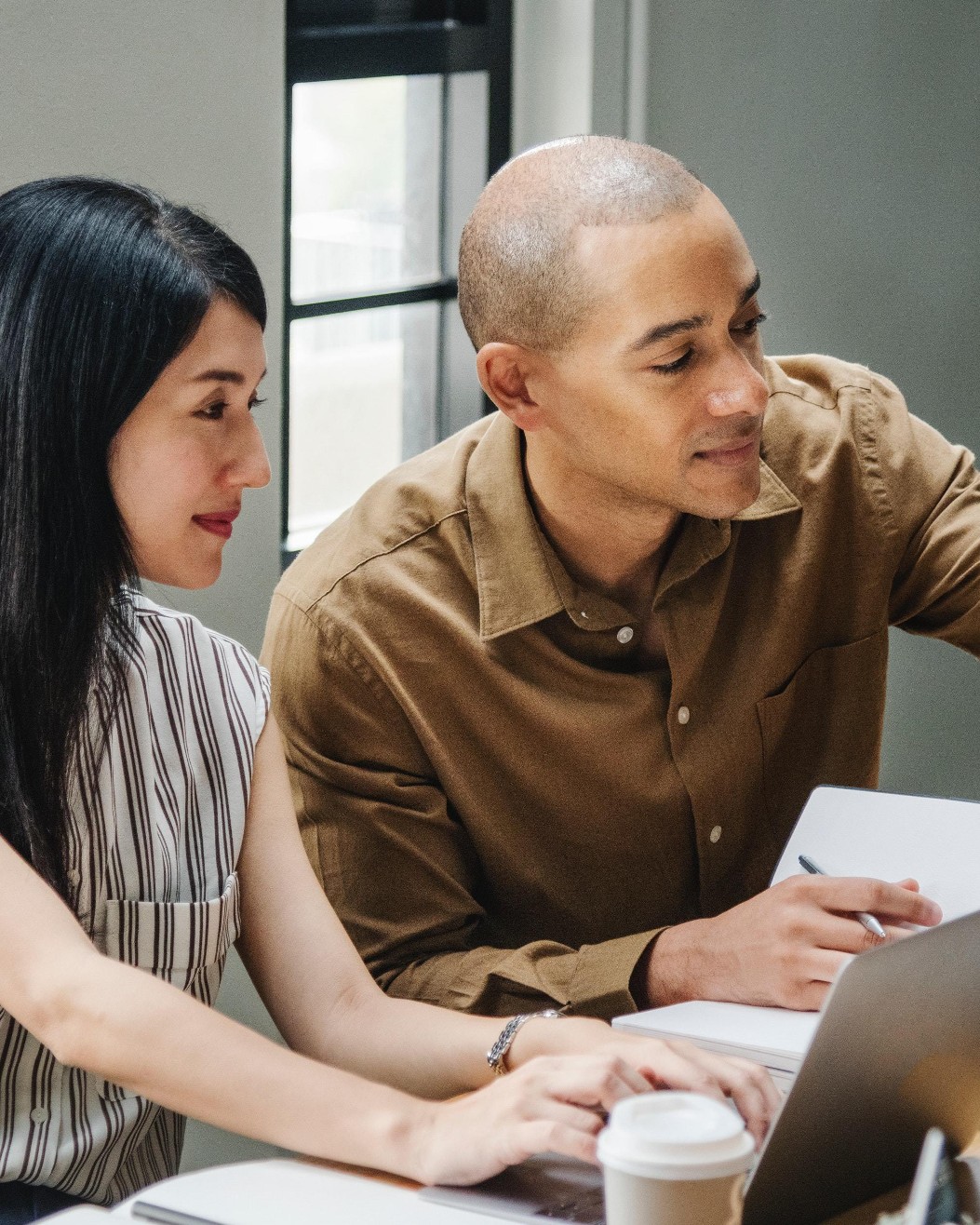 Subheading text
Lorem ipsum dolar sit amet, consetetur sadipscing elitr, sed diam nonumy eirmod tempor.
Lorem ipsum dolar sit amet, consetetur sadipscing elitr, sed diam nonumy eirmod tempor.
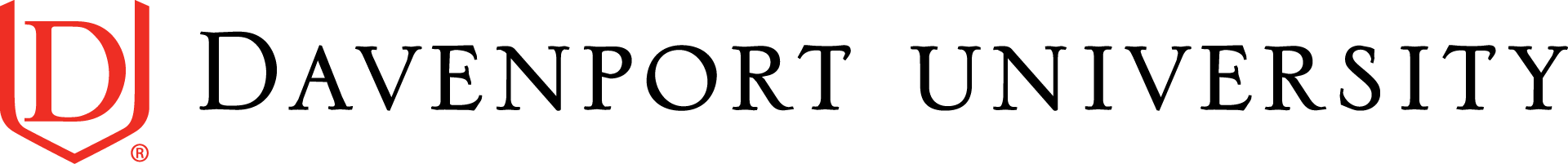 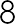 “Double-click to add a quote or section title slide.”
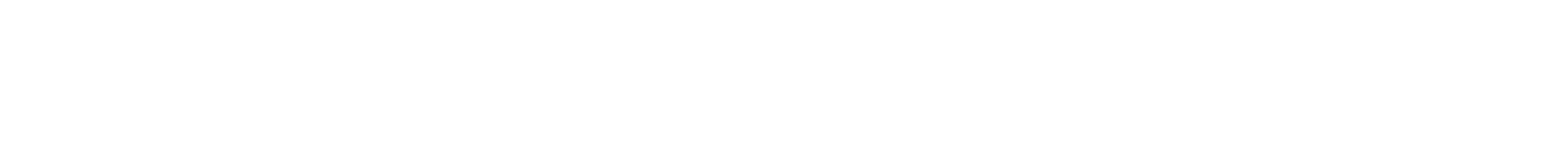 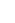 “Double-click to add a quote or section title slide.”
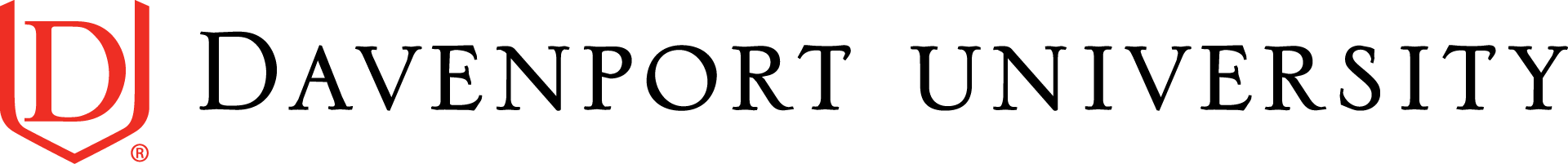 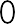 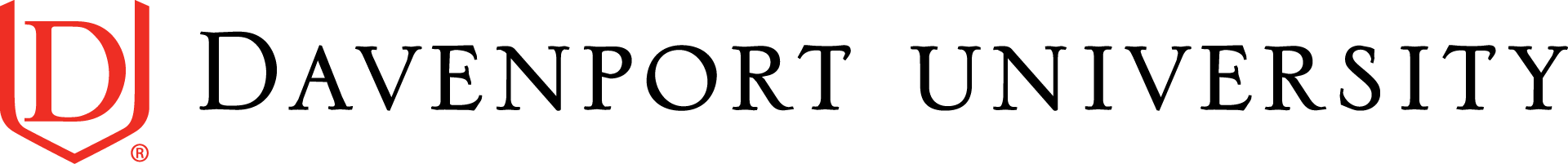 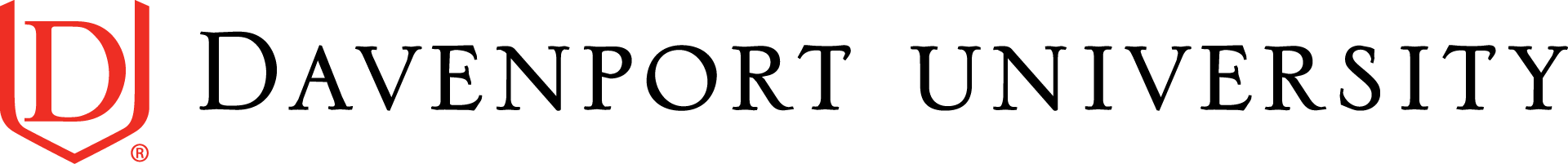 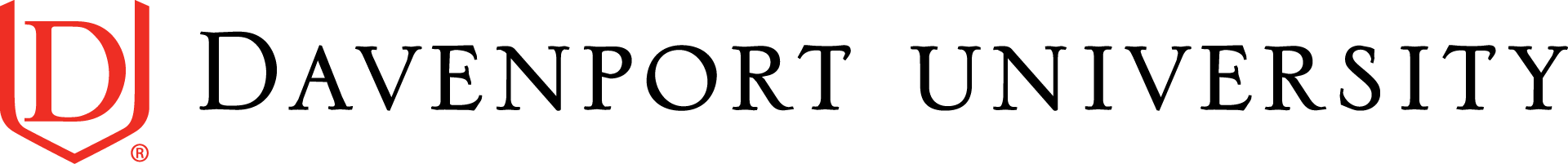 Thank you.
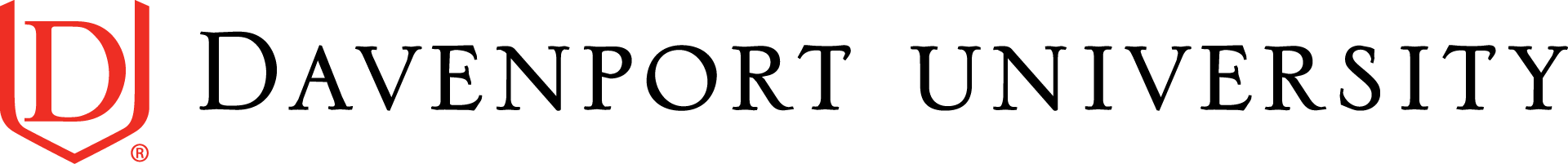 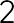 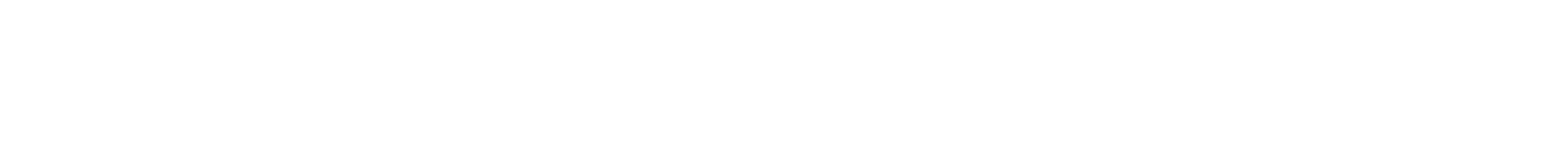 Thank you.
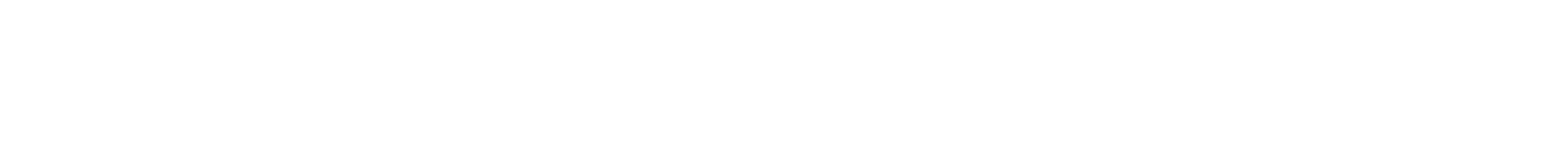 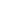 Thank you
Follow us on social media
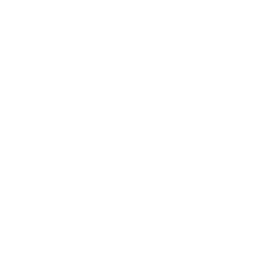 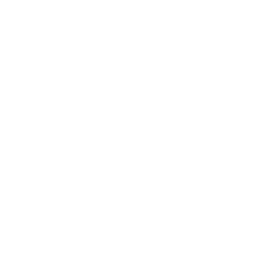 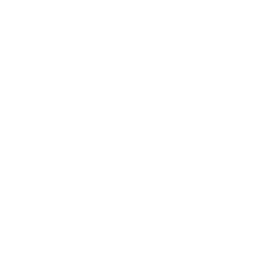 Review featured stories
post.davenport.edu
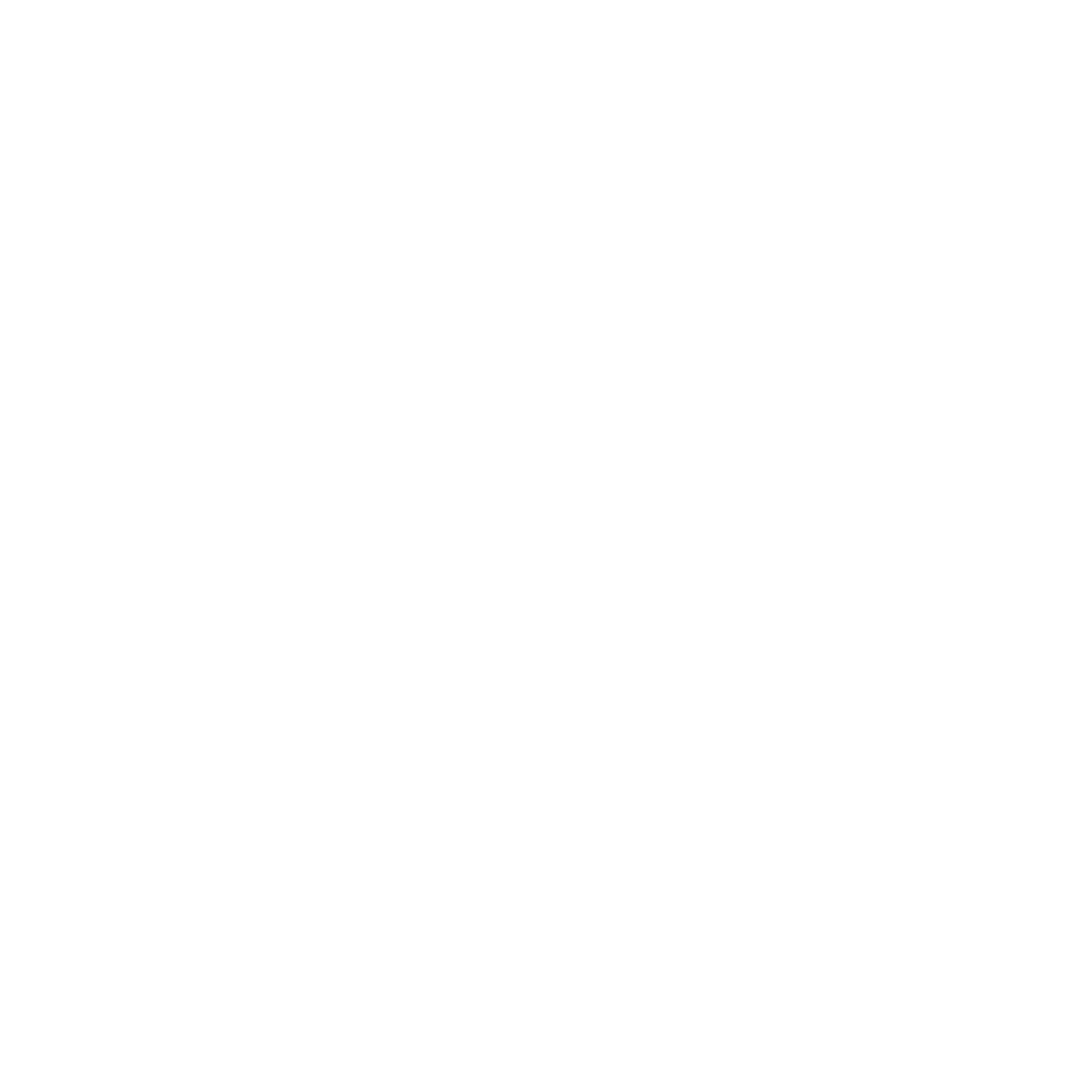 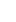